THEME	Atelier Afrique Centrale des Editeurs du Portail Phytosanitaire International (PPI) Gabon 2013
Mme.   NTOUNTOUME OBAME Colette (I.A)
 Mrs. OUSSOU Max Auguste (I.A) 
  KOUMBA Joseph (I.A)
Plan de l’exposé
1. Présentation du Gabon
1.1 Cadre législatif réglémentaire
1.2 Cadre  Institutionnel  

2. Portail phytosanitaire au Gabon
2.1 Obligations de Notification de non-conformité
2.2 Contraintes 
2.3 Le niveau d’application de la Notification de non-conformité de l’ONPV gabonaise  
3. Perspectives  
Conclusion
Le Gabon
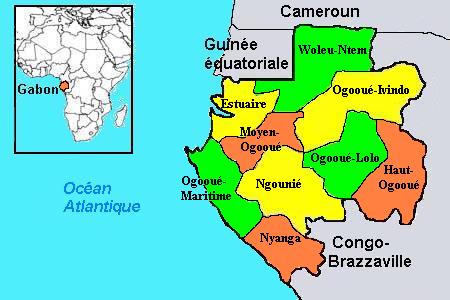 Situation: Centre Ouest de l’Afrique à cheval sur l’équateur
Superficie: 267 667 km2
Le Gabon
Capitale politique: Libreville
Capitale économique: Port- gentil
Population  1 534300 habitants en 2011
Membre de la CIPV depuis le 23 Avril 2008, le Gabon se doit de respecter à
l’instar des autres pays, les dispositions de cette institution.
1.1. Environnement législatif et réglementaire
 Les textes en vigueur dans le domaine phytosanitaire et de contrôle de qualité des denrées  sont les suivants : 

Loi 21/63 du 31/05 1963 portant Code Pénal  ;

Décret 0011/PR /MAEDR portant attributions et réorganisation du Ministère de l’Agriculture, de l’Elevage et du développement Rural

 Loi 7/77 de la 15/12/77 portant institution d’une police phytosanitaire en République Gabonaise ;
L’ordonnance 50/78 du 21/08/78 portant contrôle de la qualité des produits, denrées alimentaires et répression des fraudes ;

Arrêté N°00340/MAEDR/IG du 20/07/99 portant fixation des frais et des amandes relatifs au contrôle des denrées alimentaires et phytosanitaires en République Gabonaise;

Le Décret N°294/PR/MAEPDR du 30/06/2010portant attributions et réorganisation du Ministère de l’Agriculture, de l’Elevage , de la Pêche et du Développement rural
1.2.Cadre institutionnel  
Les structures impliquées dans l’organisation et l’exécution des activités de l’ONPV gabonaise sont:    
 services administratifs : 
 La Direction Générale de l’Agriculture,
 La Direction Générale de l’Elevage 
 La Direction Générale de la pêche
La Direction Générale du développement Rural
 Le Service de la Production et de la Protection des Végétaux
 Les brigades de contrôle phytosanitaire
- Les structures de recherche:

Le Centre d’Introduction, d’Adaptation et de Multiplication du matériel végétal( CIAM ) qui abrite le laboratoire de défense de cultures

L’Institut de Recherche Agronomique et Forestière (IRAF)

L’Institut Gabonaise d’Appui au Développement (IGAD) …
2. Le portail Phytosanitaire

Le Gabon en tant que membre de la CIPV  à nommé  pour la mise en œuvre des activités de son ONPV pour les questions de notification:
Un point focal national;
 trois éditeurs
2.1 Les obligations de Notification de non-conformité

L’ONPV gabonaise assure à travers les brigades de contrôle des denrées et du service de la production et de la protection des végétaux, les inspections (aux importations et exportations) et l’établissement de certificats phytosanitaires; ce sur la base des textes réglementaires en vigueurs.
A ce jour, l’ONPV n’a encore édité de Notifications mais elle en a reçu de certains pays à l’exemple de l’Afrique du sud et de l ’Espagne .
Elle n’a non plus fait l’objet de litiges jusqu’ici.
2.2 Contraintes 

Les contraintes de l’ONPV sont multiples:

 Manque de moyens matériels;
 Manque de personnel spécialisé;
 Manque d’infrastructures;
 Une insuffisance en matière de législation et réglementation;
 Le manque de moyen financier
2.3 Le niveau d’application de la Notification de non-conformité de l’ONPV gabonaise

Les nombreuses  contraintes évoquées plus haut font que l’ONPV demeure impuissante et inactive face aux problèmes phytosanitaires en général et  de Notification de non - conformité en particulier.
3.Perspectives

Nouvelles missions régaliennes de législation phytosanitaire
La surveillance par détection des ennemis des végétaux sur pieds (cultures et flore naturelle), des récoltes et des denrées stockées;
La préservation du territoire national de l’introduction et de la dissémination (à l’intérieur et à l’extérieur du pays) des organismes nuisibles exotiques;
La lutte contre les ennemis des cultures (lutte individuelle et/ou collective);
Relations internationales en matière de protection des végétaux.
La gestion des produits agro pharmaceutiques;
Service de la Législation phytosanitaire 

 élaborer les textes législatifs et réglementaires phytosanitaires;
 suivre l’application des accords et conventions internationales relatifs aux activités de protection de végétaux  et de Notification de non- conformité ;
 délivrer des certificats phytosanitaires, des autorisations d’importation et d’exportation de végétaux et leurs produits.
faire appliquer la réglementation en matière d’introduction et de circulation des végétaux, produits agricoles ainsi que des pesticides ou toutes substances chimiques d’effets équivalents à usage agricole ou domestique ;
 assurer la quarantaine des plantes et des parties de plante introduites ;
  participer aux activités des organismes internationaux de réglementation phytosanitaires ;
 faire appliquer conformément aux textes en vigueur la réglementation relative à la protection des végétaux.
Conclusion

Pour être compétitif sur le marché international, il est nécessaire que le Gabon soit en mesure d’appliquer et de faire appliquer la norme sur la Notification de non-conformité.
Il ya donc ici un besoin pressant de renforcement de capacités technique, infrastructurelle, matérielle et financière à solutionner
Merci de votre attention!